تقرير عن ..........
اسم الطالب .......
الصف .........
المادة والطاقة
فإذا كانت محصلة القوة المؤثرة على الجسم مساوية للصفر كان الجسم متزناً.
الإتزان-1
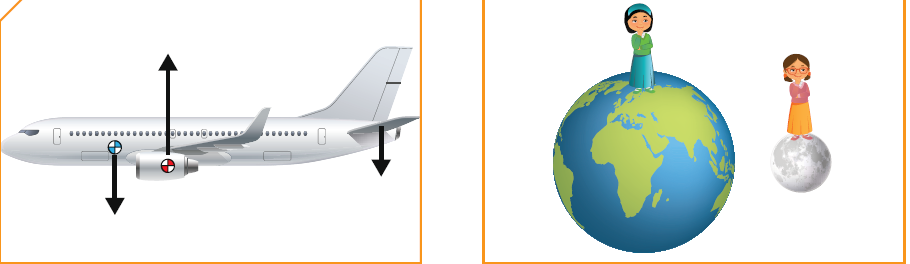 الوحدة 
الإتزان ومركز الجاذبية
الوزن هو قوة جذب الأرض للأجسام، وتؤثر دائماً  في اتجاه مركز الأرض
- مفهوم الوزن2
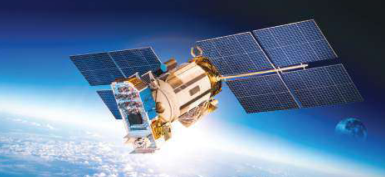 للوزن وحدة قياس هي وحدة قياس القوة نيوتن
يمكننا قياس وزن الأجسام بالميزان الزنبركي
كتلة الجسم هي مقدار ما يحتويه من مادة.
- الكتلة 3
كتلة جسم ما  ثابتة لا تتغير على سطح الأرض، وعلى سطح القمر و على أي كوكب آخر
المادة والطاقة
العوامل التي يتوقف عليها وزن الجسم
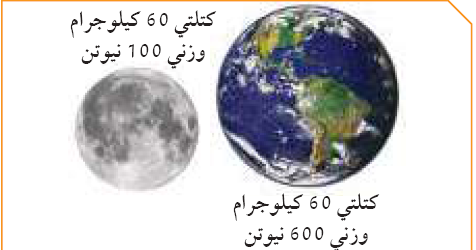 الوحدة 
الإتزان ومركز الجاذبية
كتلة الجسم
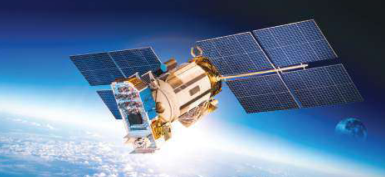 43
%
%
%
37
20
كتلة الكوكب الموجود عليه الجسم
بعد الجسم عن مركز الكوكب
المادة والطاقة
قوة الجاذبية الأرضية: قوة جذب الأرض لجسم ما نحوها.
الوحدة 
الإتزان ومركز الجاذبية
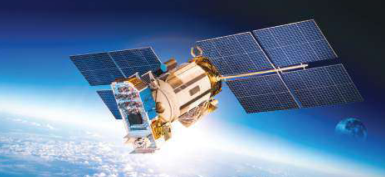 75
61
%
%
مركز الجاذبية لجسم ما هو: نقطة ارتكاز محصلة قوى الجاذبية المؤثرة على الجسم حيث يتوازن الجسم إذا ارتكز على هذه النقطة , بشرط أن تكون تلك النقطة مادية على الجسم نفسه .
المادة والطاقة